ГБОУ СПО ЛО «Лисинский лесной колледж»
Преподаватель истории
Калинина Елена Владимировна
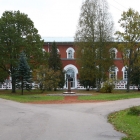 п. Лисино-Корпус
            2014г
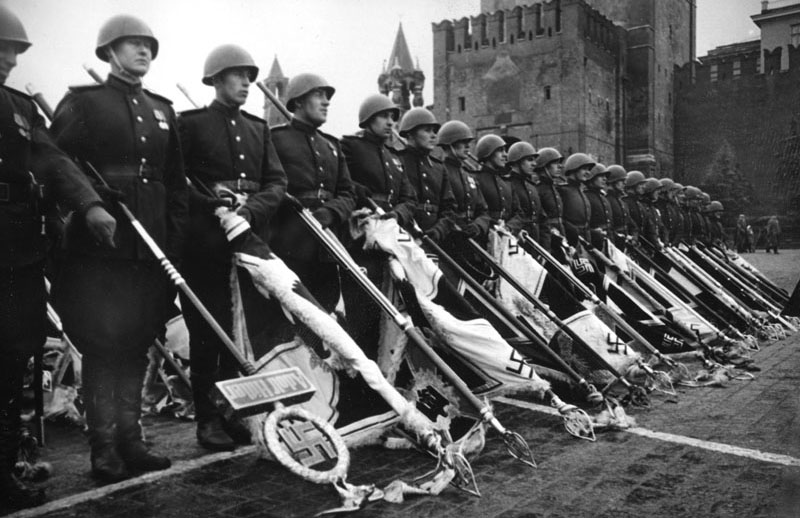 Кто победитель во Второй мировой войне(1939-1945 гг)?
План занятия
Вводное слово – почему американцы считают, что они победили во Второй мировой войне
Начало войны 
Вооруженные силы сторон
Переговоры об открытии второго фронта
Встреча на р. Эльбе
Значение антигитлеровской коалиции
Парад победы. Итоги войны
Начало «холодной войны». Распад СССР
Уроки Второй мировой войны – необходимость предотвращения возникновения и распространения неофашизма
Почему американцы считают, что они победили во второй мировой войне?
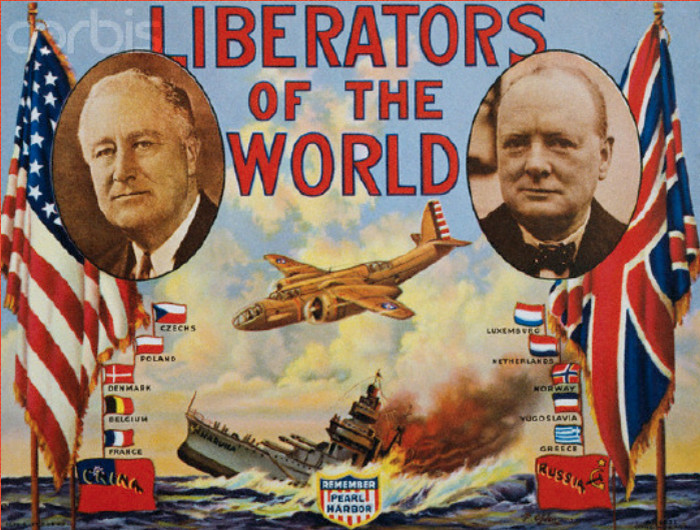 Первый Акт о безоговорочной капитуляции германских вооружённых сил  изначально был подписан представителями Верховного командования вермахта, верховного командования Западных союзников и Советского Союза 7 мая в 02:41 в Реймсе. Капитуляция нацисткой Германии вступила в силу 8 мая в 23:01. Документ был составлен на английском языке. По требованию Сталина, 8 мая в пригороде Берлина Карлсхорсте состоялась церемония вторичного подписания акта о капитуляции фашисткой Германии.
Вторая мировая не кончилась в мае 1945, т. к. продолжались бои с Японией. Чтобы  избежать чрезмерного усиления  СССР  в Тихоокеанском бассейне 6 и 9 августа на Хиросиму и Нагасаки американцы сбросили атомные бомбы. 8  августа СССР  объявил войну Японии, а 9 августа начал наступление и в течение 2 недель нанёс сокрушительное поражение японской Квантунской армии.  2 сентября в 4:02 по московскому времени на борту американского линкора «Миссури» был подписан акт о безоговорочной капитуляции Японии. Крупнейшая война в истории человечества завершилась, и по сведениям американских учебников истории именно благодаря ядерным ударам США.
Маршал Г. К. Жуков от имени Советского правительства скрепляет своей подписью акт о безоговорочной капитуляции Германии
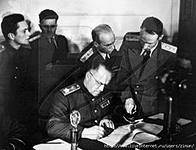 Начало войны
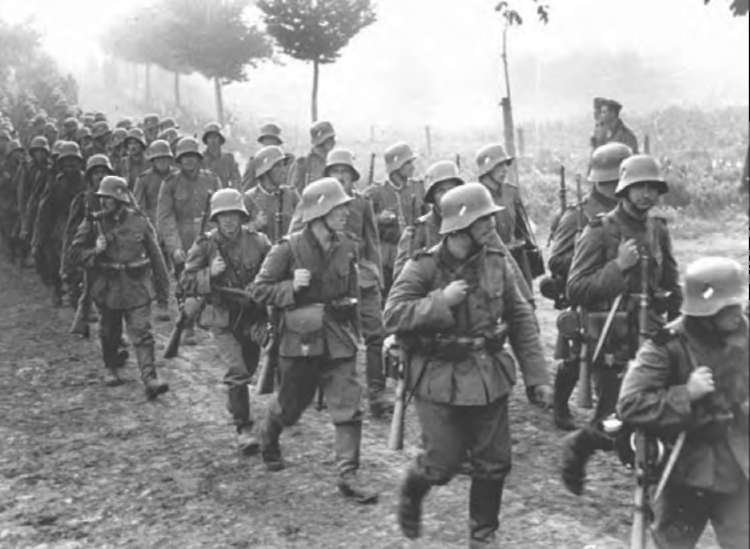 Вооруженные силы сторон
Материально-техническое обеспечение СССР в годы второй мировой войны
Крымская конференция
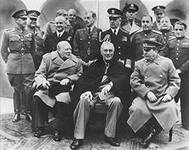 У. Черчилль, Ф.Рузвельт, И. Сталин во время конференции в Ялте
Соотношение сил и средств сторон на сталинградском направлении к началу контрнаступления
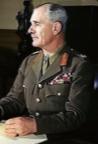 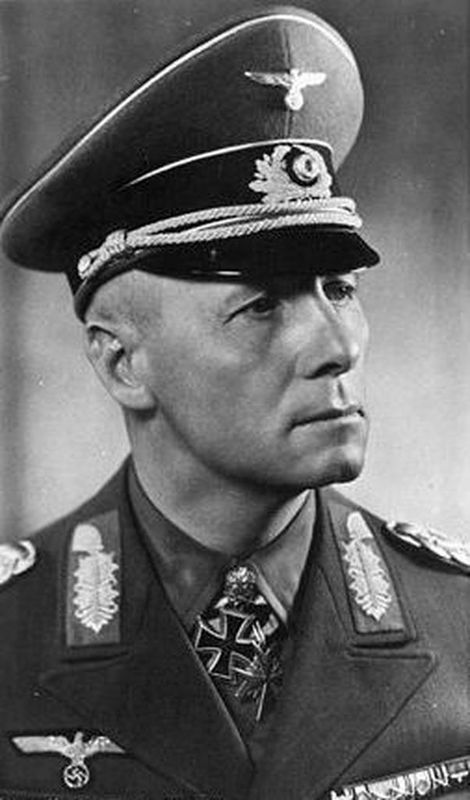 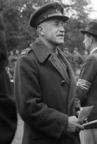 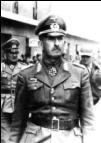 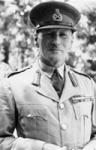 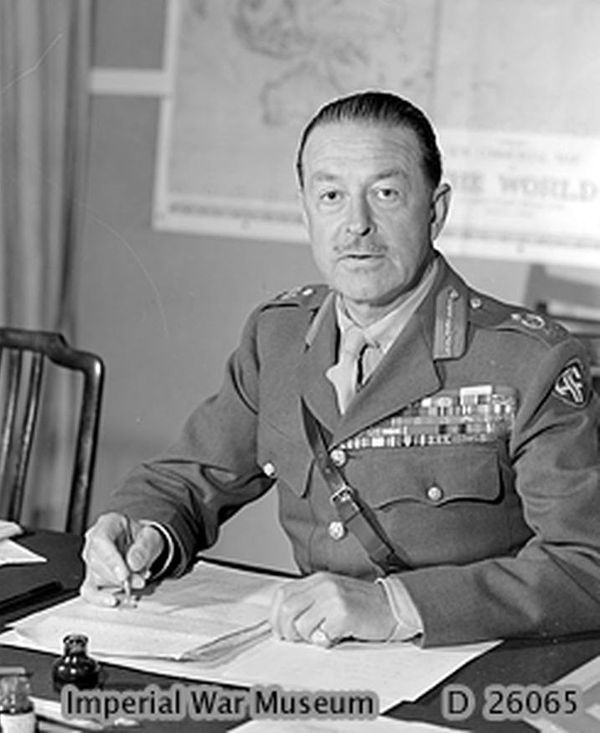 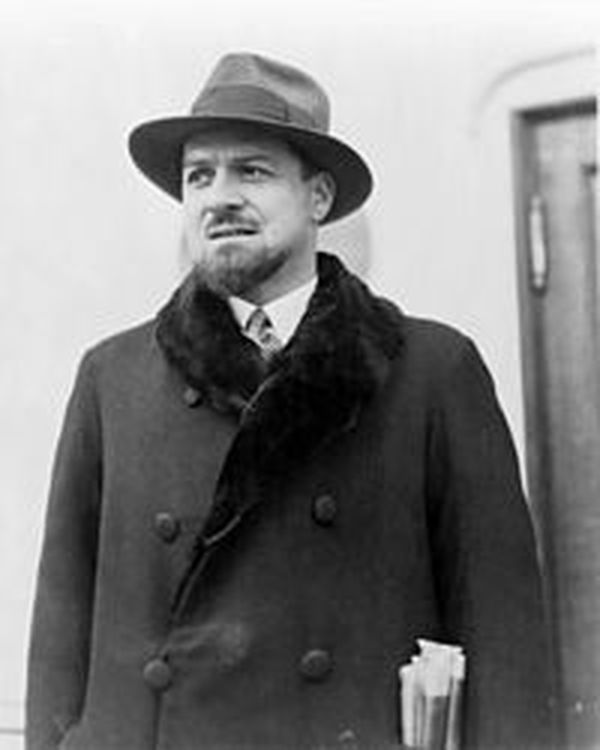 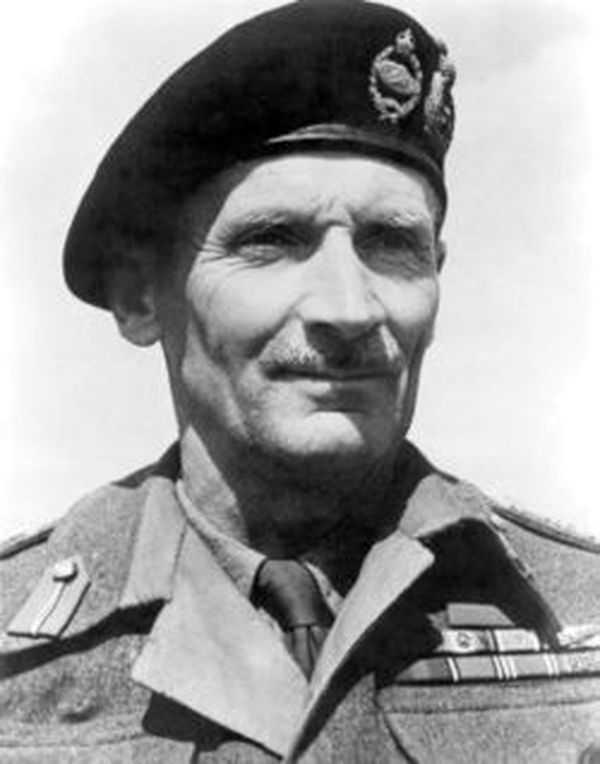 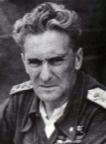 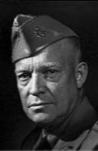 Война в Северной Африке
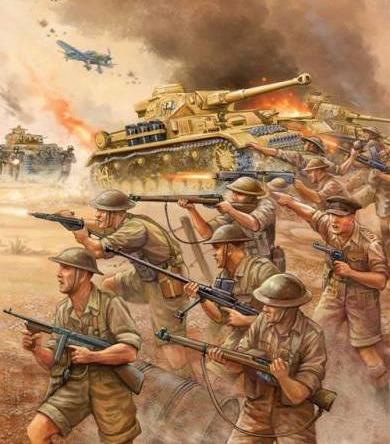 Э. Роммель
Соотношение сил в важнейших сражениях 1942-1943 гг
Роль Восточного фронта во второй мировой войне
Итоги боевых действий в Европе СССР и его союзников в июне – декабре 1944г (после открытия 2-го фронта)
Итоги войны
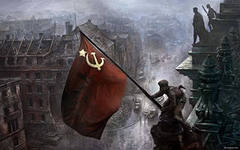 Потери во Второй мировой войне
Всего погибло – 62 млн чел
	СССР – 27 млн чел
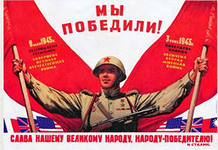 Никто не забыт, ничто не забыто
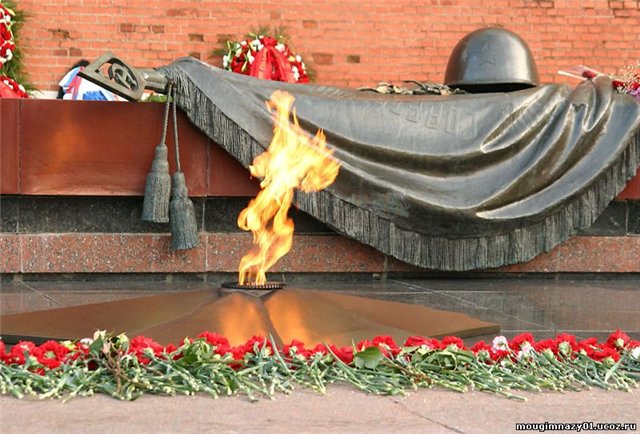